Комплексное практическое занятие
Подготовка к военной службе
Учитель ОБЖ 1 категории МБОУ Перелазская СОШ Шевцова Е.В.
Личностные
осознание российской гражданской идентичности в поликультурном и многоконфессиональном обществе, проявление интереса к познанию родного языка, истории, культуры РФ, своего края, народов России; 
формирование чувства гордости за свою Родину, ответственного отношения к выполнению конституционного долга – защите Отечества;
готовность к выполнению обязанностей гражданина и реализации его прав, уважение прав, свобод и законных интересов других людей;
Метапредметные
выявлять и характеризовать существенные признаки объектов;
устанавливать существенный признак классификации, основания для обобщения и сравнения, критерии проводимого анализа;
с учётом предложенной задачи выявлять закономерности и противоречия в рассматриваемых фактах, данных и наблюдениях;
Предметные
сформированность чувства гордости за свою Родину, ответственного отношения к выполнению конституционного долга – защите Отечества;
 овладение знаниями об истории возникновения и
развития военной организации государства функции и задачи современных Вооруженных сил Российской Федерации, знание особенностей добровольной и обязательной подготовки к военной службе;
знать основные положения Строевого устава;
Тип урока: комбинированный;
Метод проведения: информационно-наглядный;
Вид урока: практический;
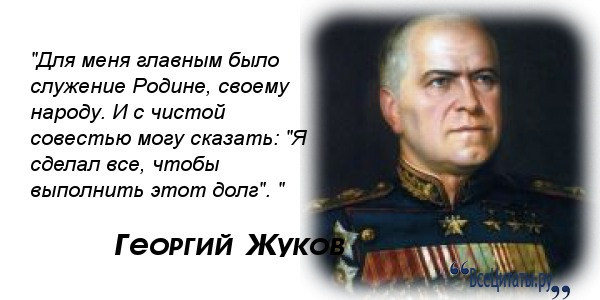 Учебные места
Первое учебное место
Неполная разборка(сборка) автомата Калашникова.
Второе учебное место
Определение размера противогаза ГП-5
Надевание противогаза ГП-5
Третье учебное место
Первая помощь
Учебное место №1 Неполная разборка (сборка) автомата Калашникова
Устройство и характеристика автомата Калашникова
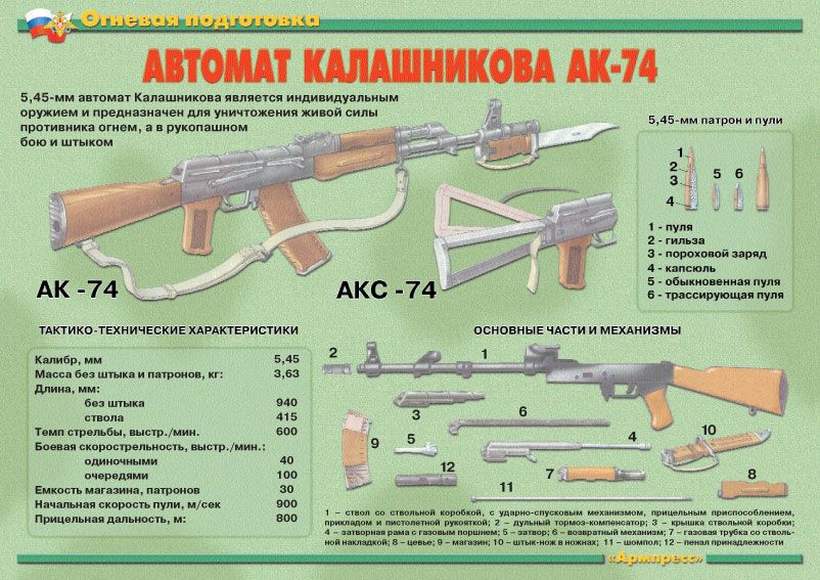 Краткая биография Михаила Калашникова
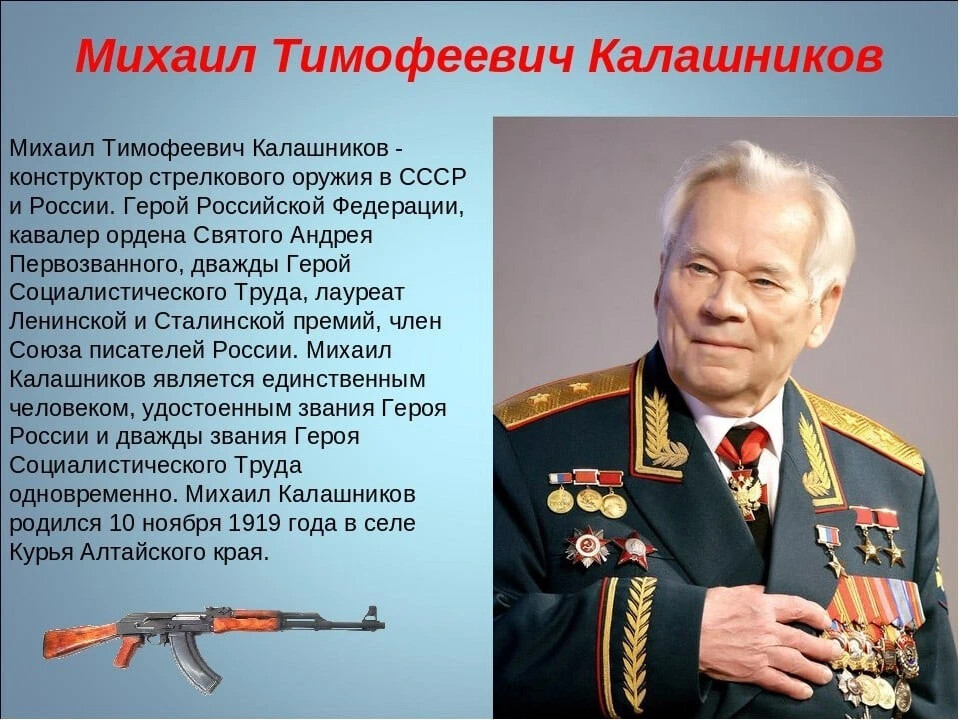 Назначение автомата
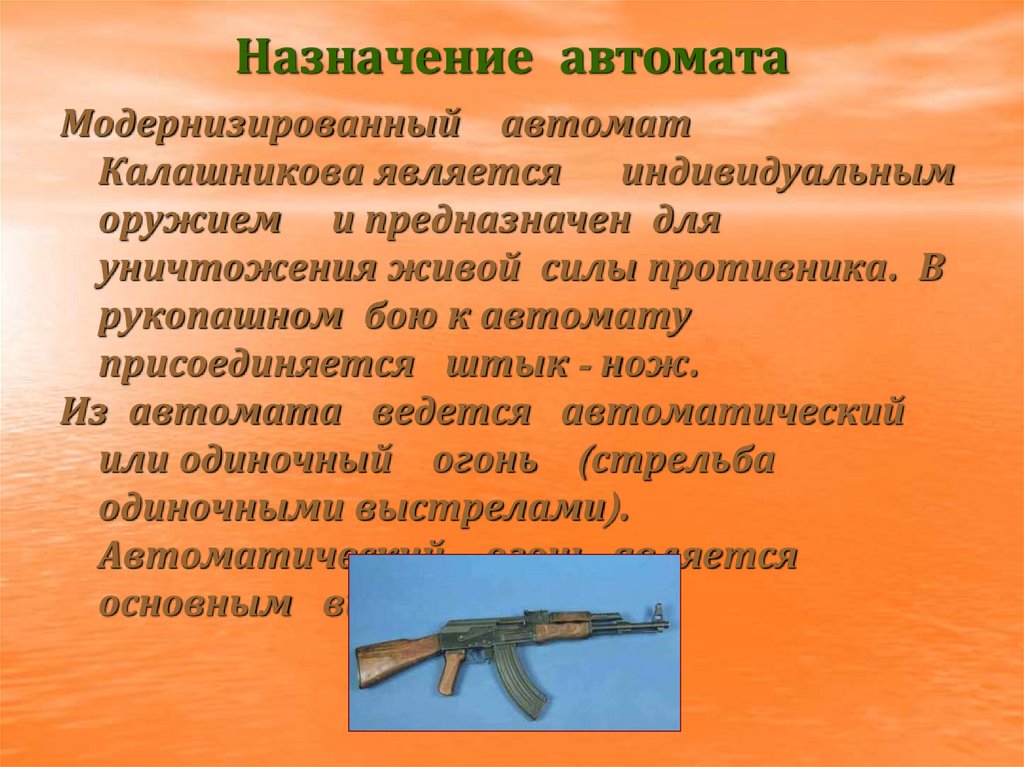 Разборка автомата может быть:
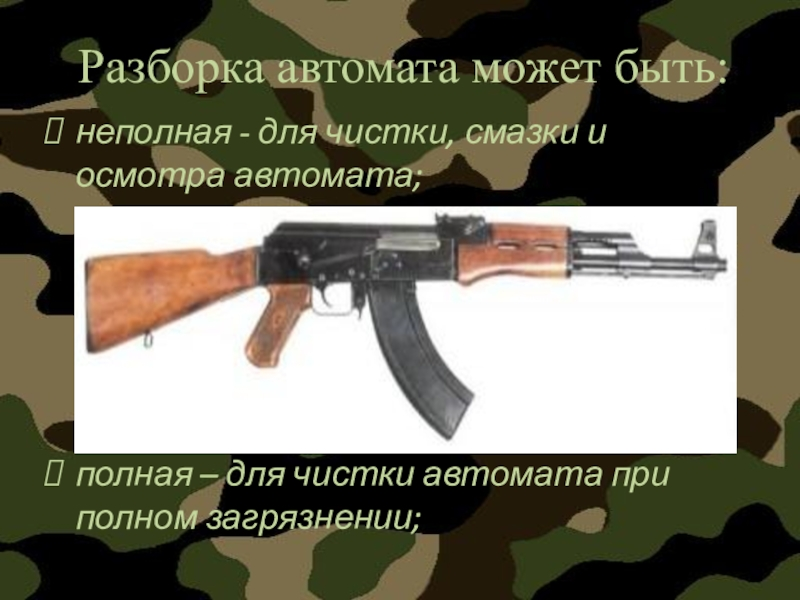 Порядок неполной разборки автомата
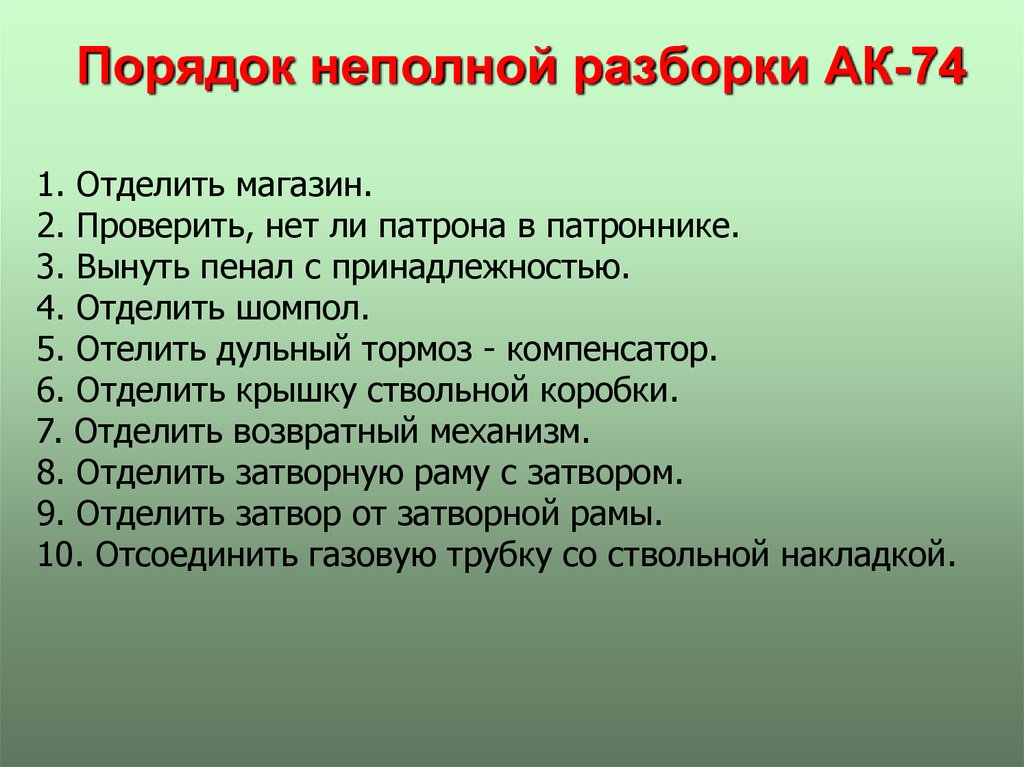 Показатели оценки ученика при выполнении сборки, разборки автомата
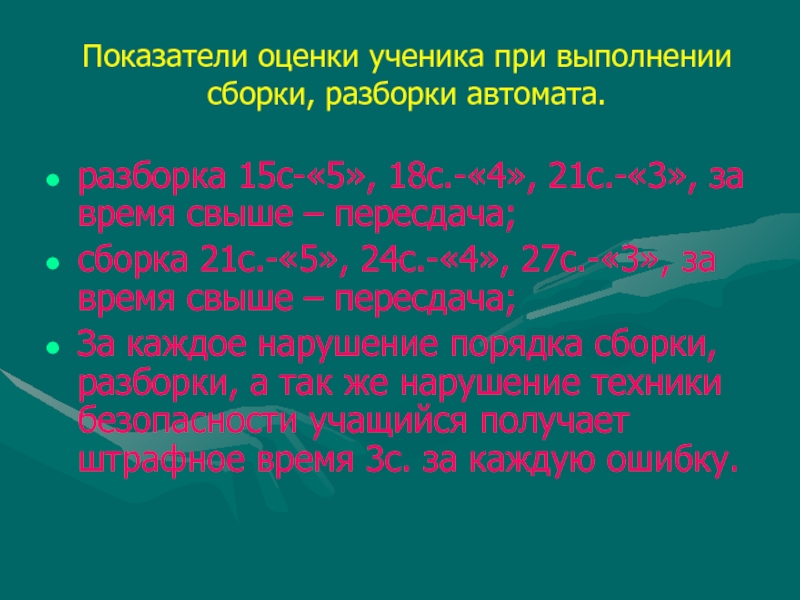 Учебное место №2
Определение размера противогаза ГП-5
Надевание противогаза ГП-5
Индивидуальные средства защиты
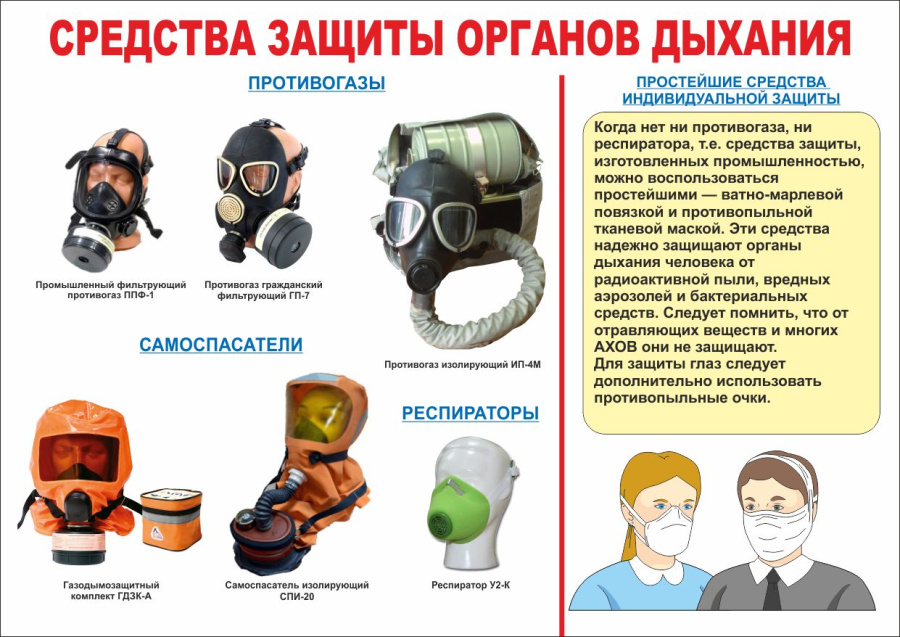 Гражданский фильтрующий противогаз ГП-5
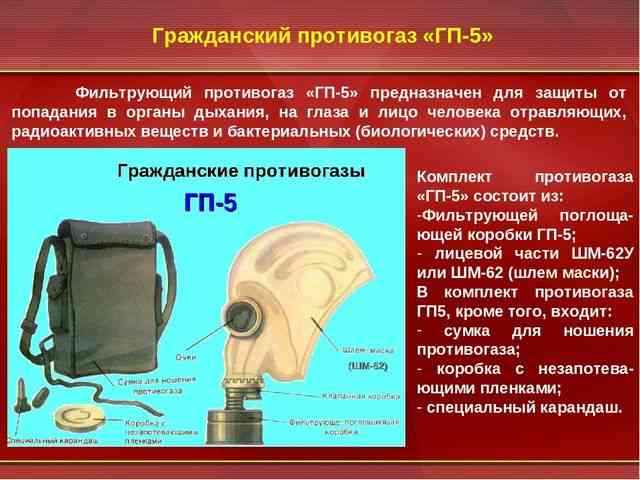 Размеры противогазов
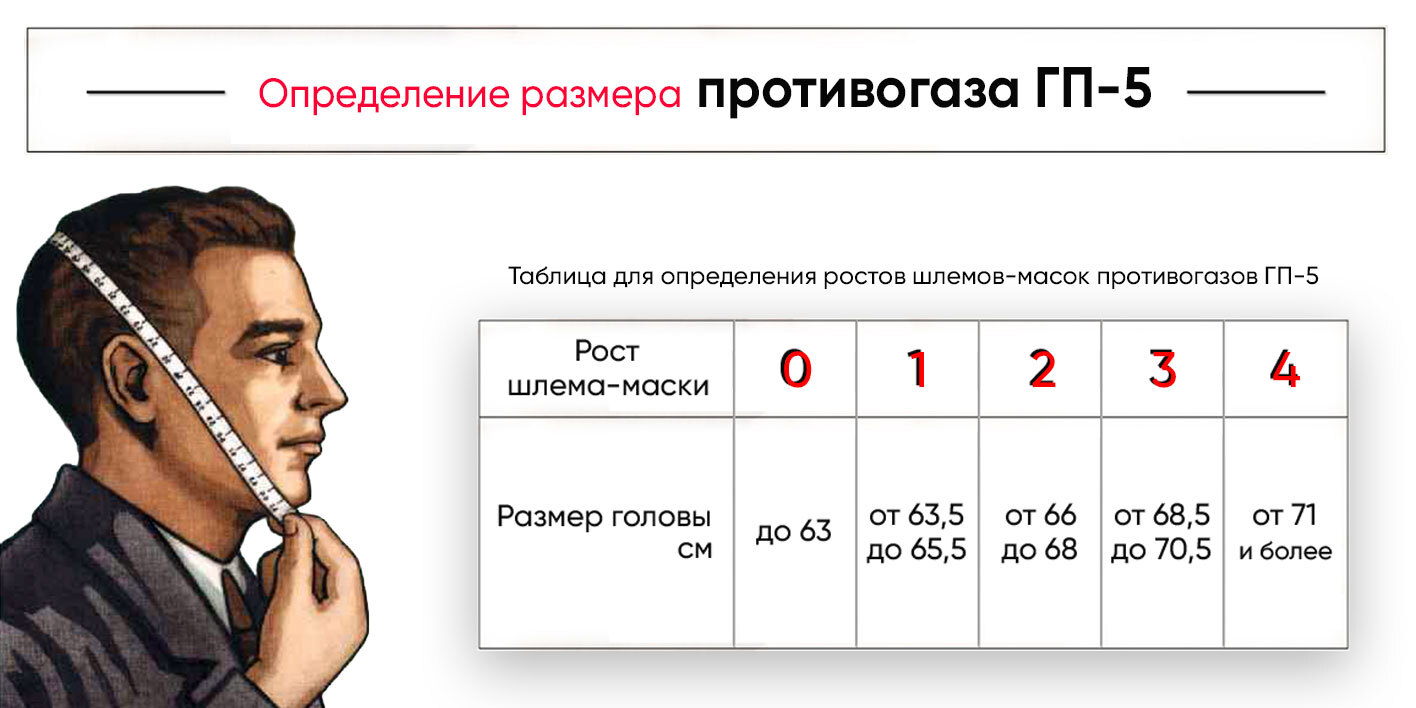 Норматив. Надевание противогаза ГП-5
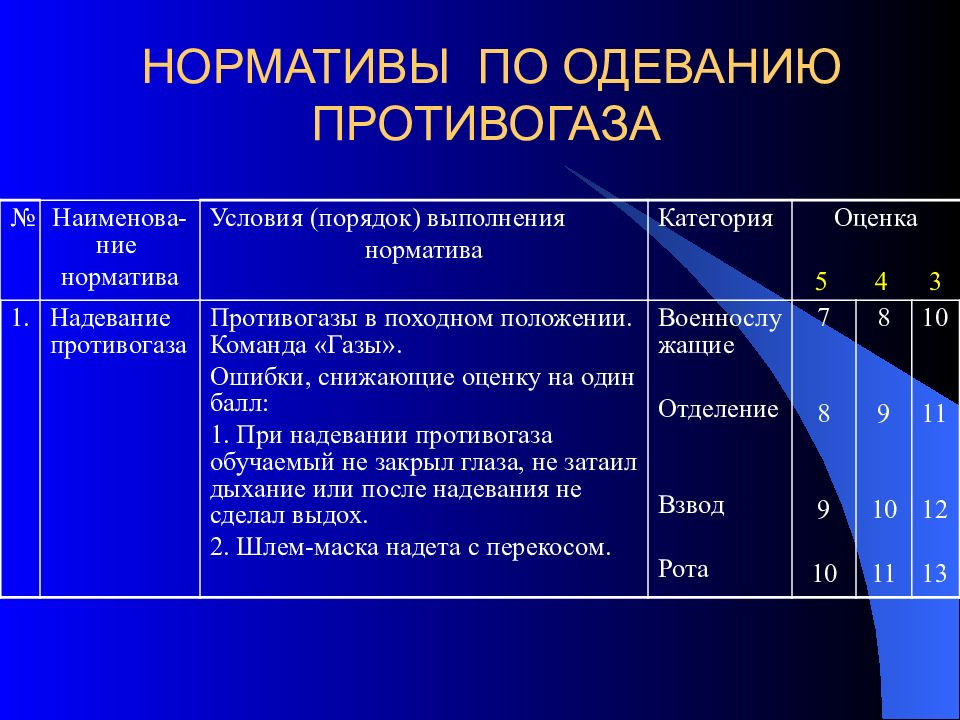 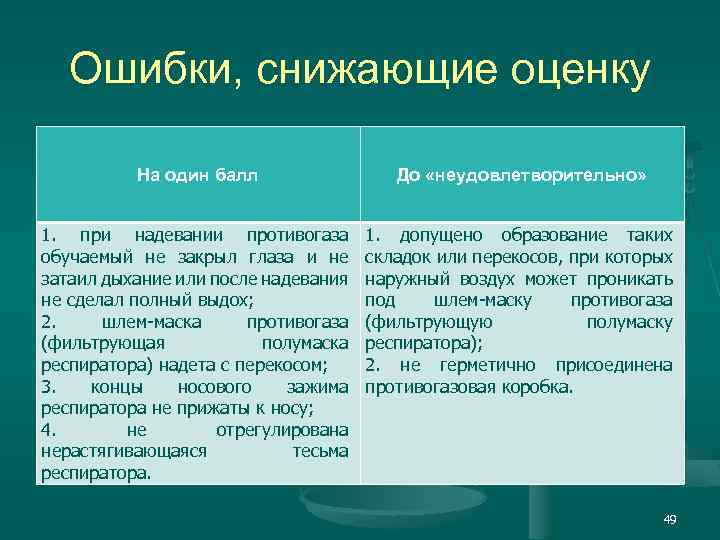 Ошибки, снижающиеоценку
Учебное место №3
Первая помощь
Наложение жгута
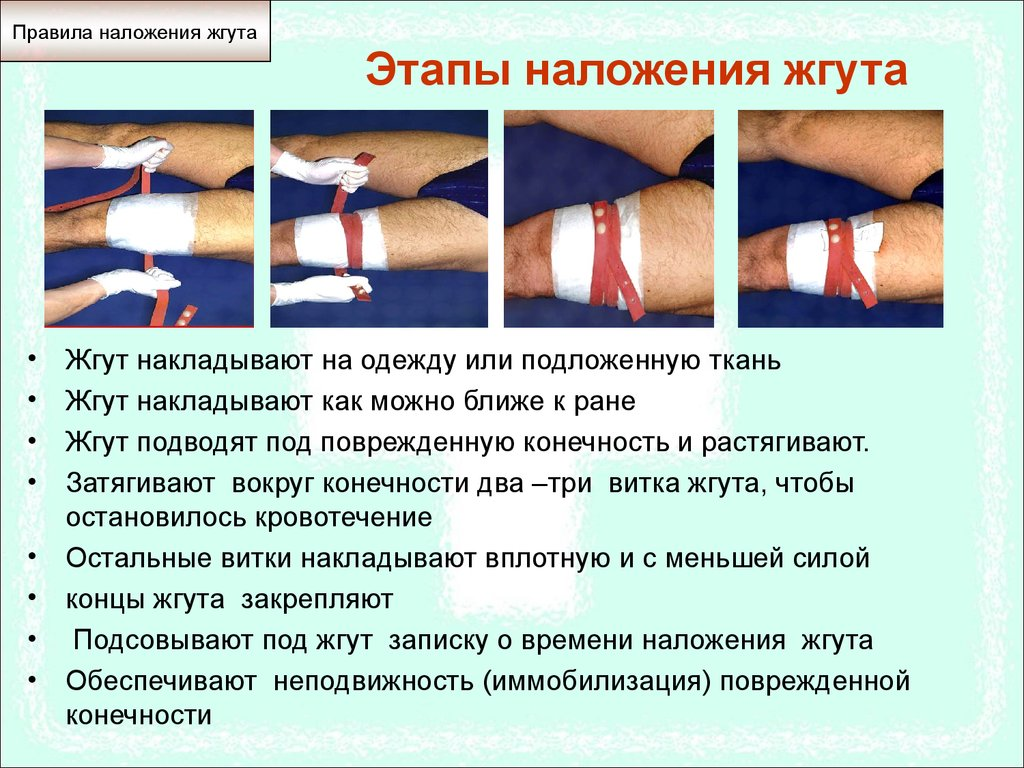 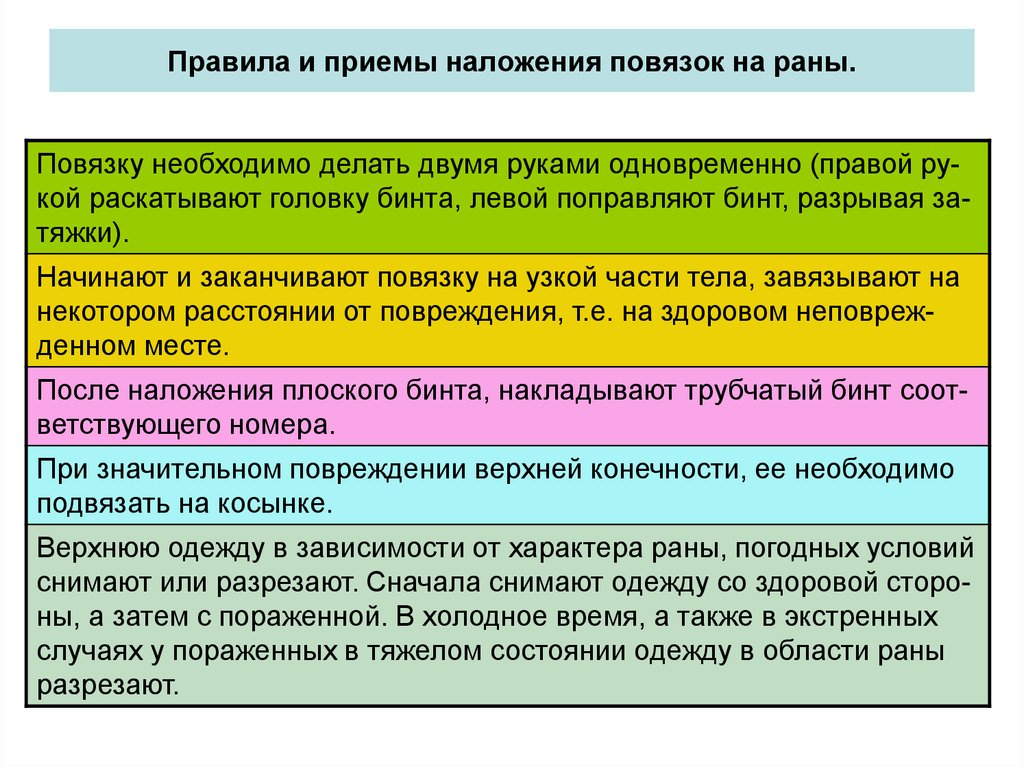 Правила и приемы наложения повязок на раны
Правила наложения повязок на раны
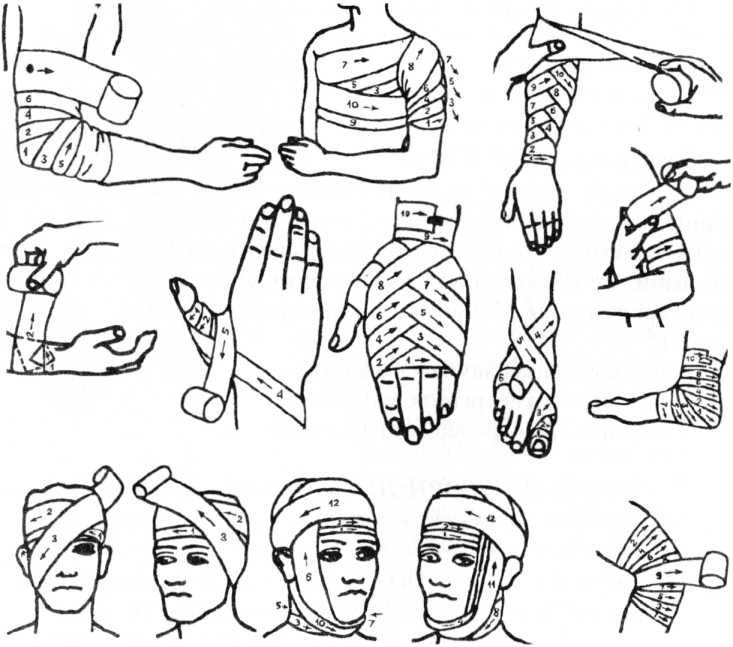 Виды повязок
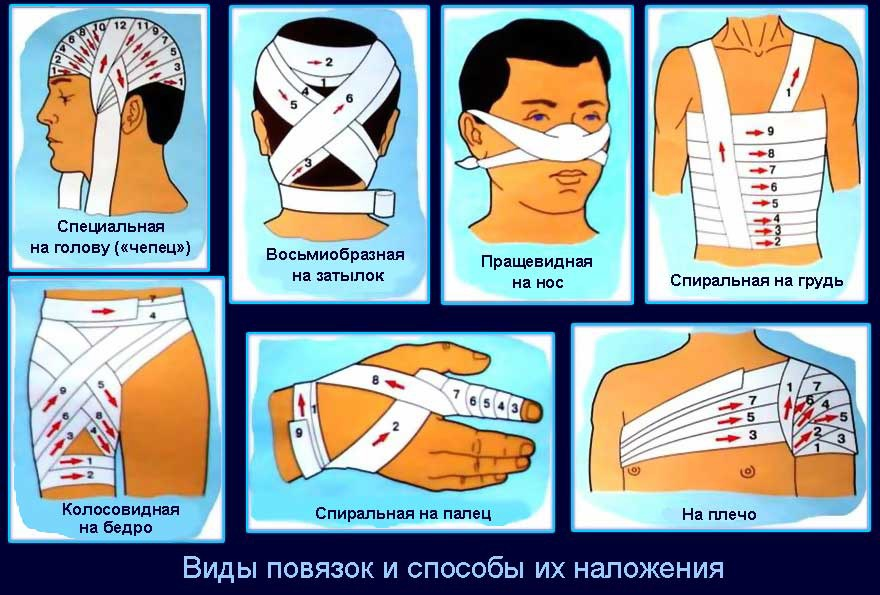 Вывод урока
Есть несколько общих правил, которые нужно знать и всегда помнить
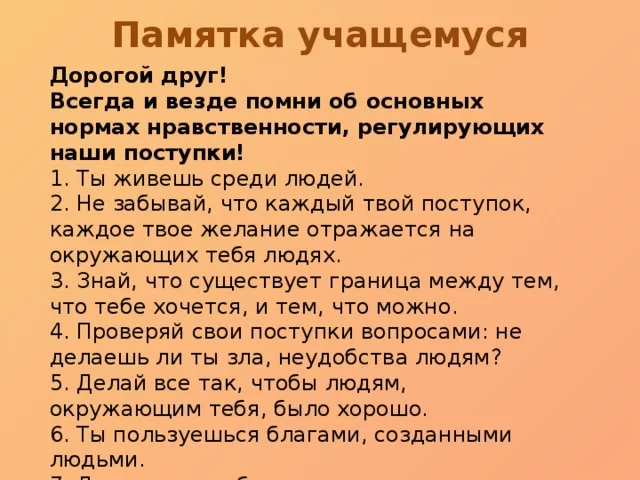